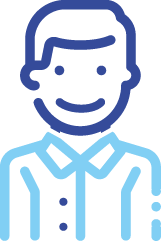 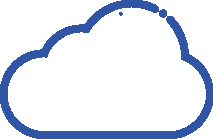 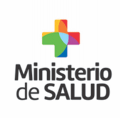 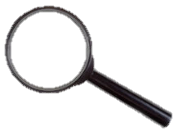 INUS
Plataforma de Gobierno Digital / Plataforma de Integración
Prestador
Farmacia
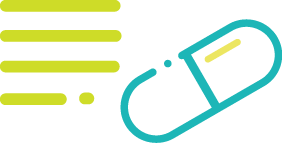 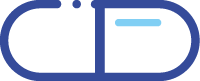 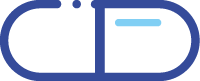 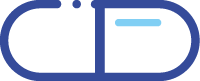 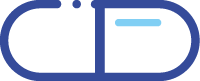 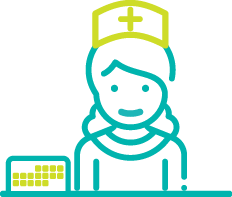 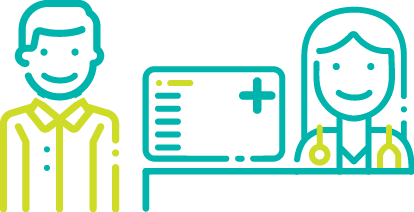 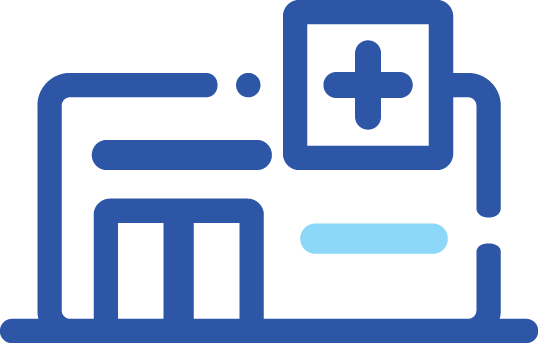 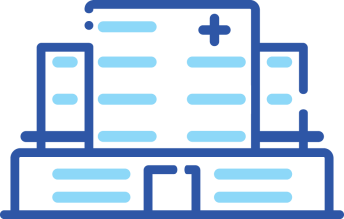 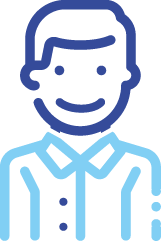 Requerimientos técnicos
Prestador
Prescripción
Dispensación
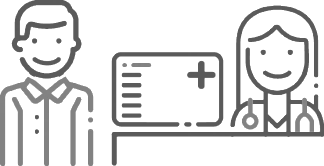 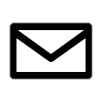 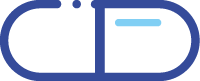 Mensaje HL7
SERVICIOS DE PLATAFORMA RDN versión 2.0
PRESTADORES
SERVICIOS DE PLATAFORMA RDN versión 2.0 
FARMACIAS